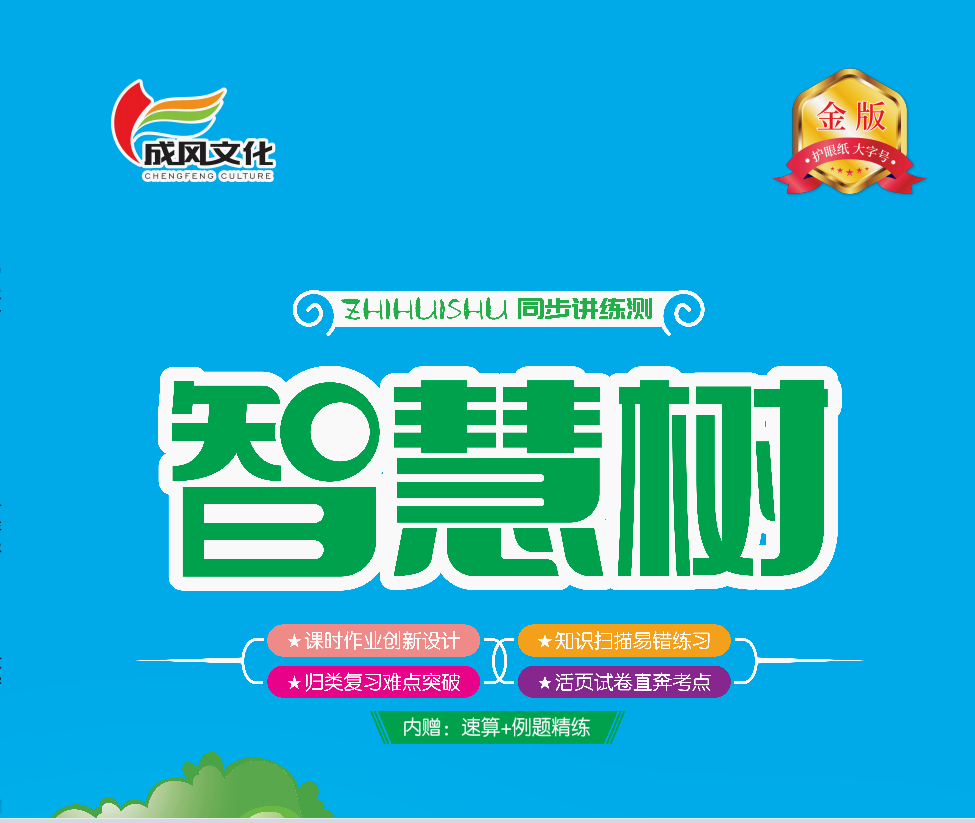 五   100以内的笔算加、减法
第5课时   笔算减法 (退位2)
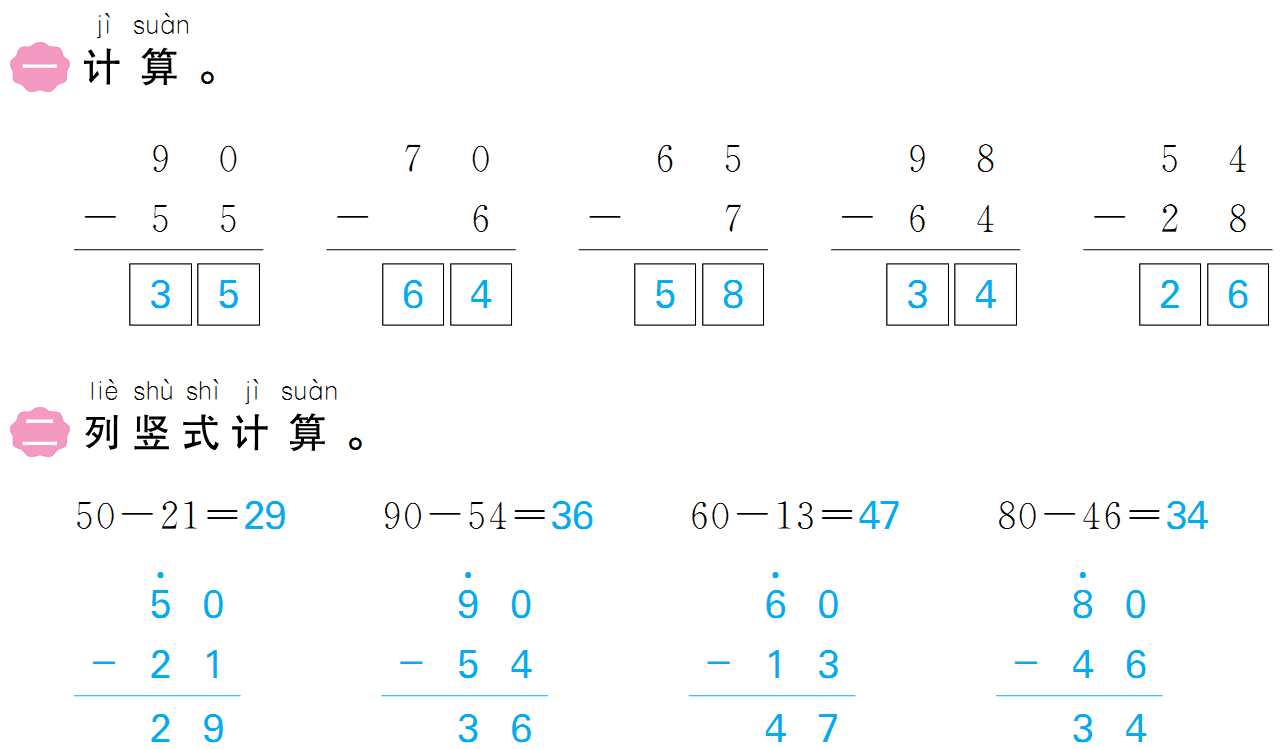 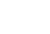 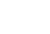 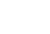 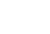 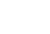 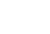 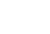 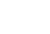 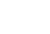 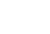 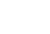 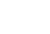 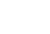 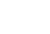 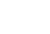 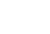 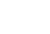 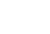 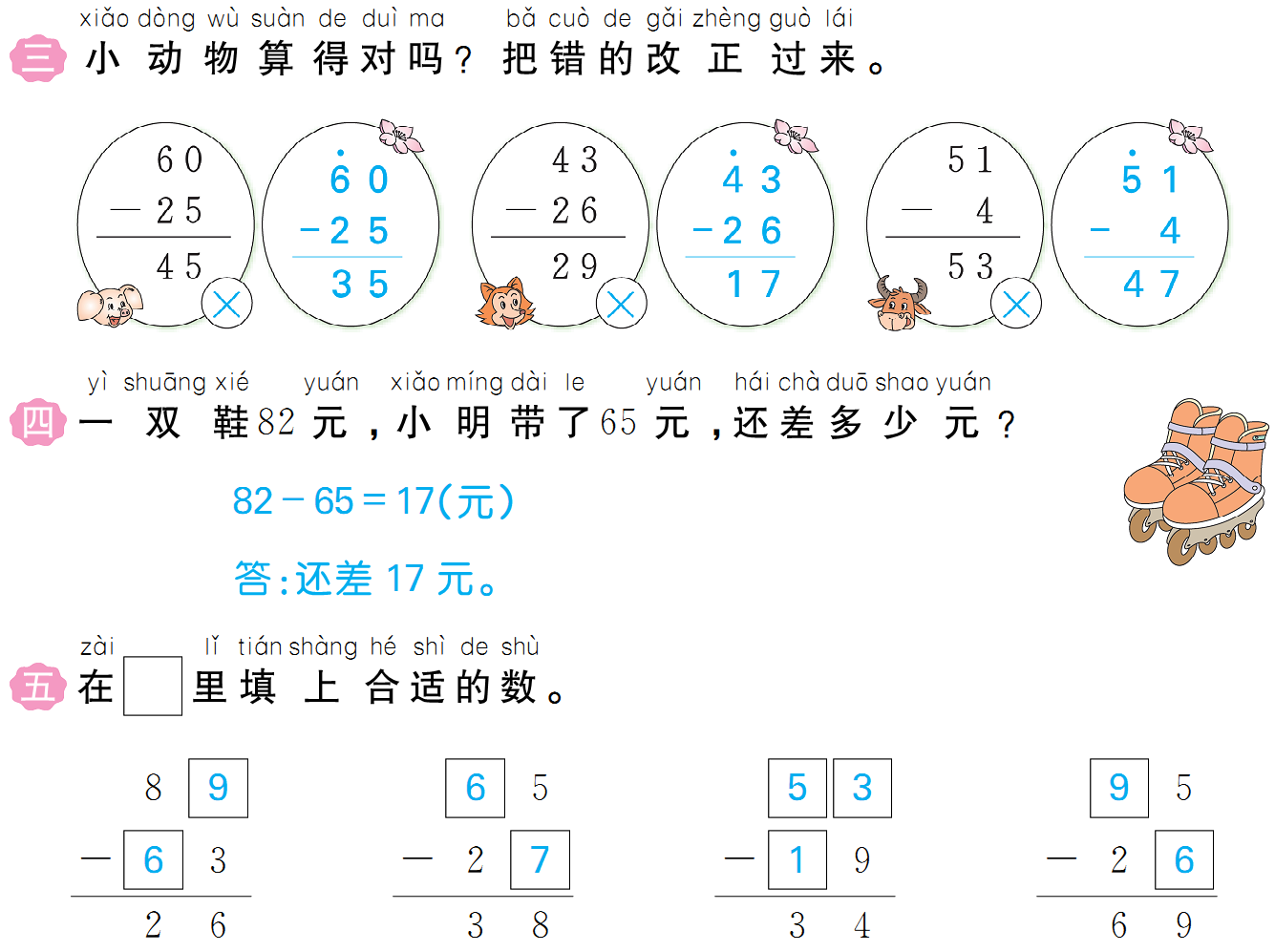 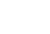 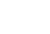 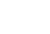 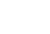 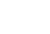 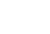 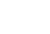 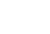 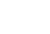 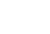 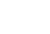 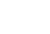 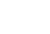 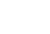 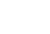 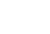 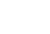 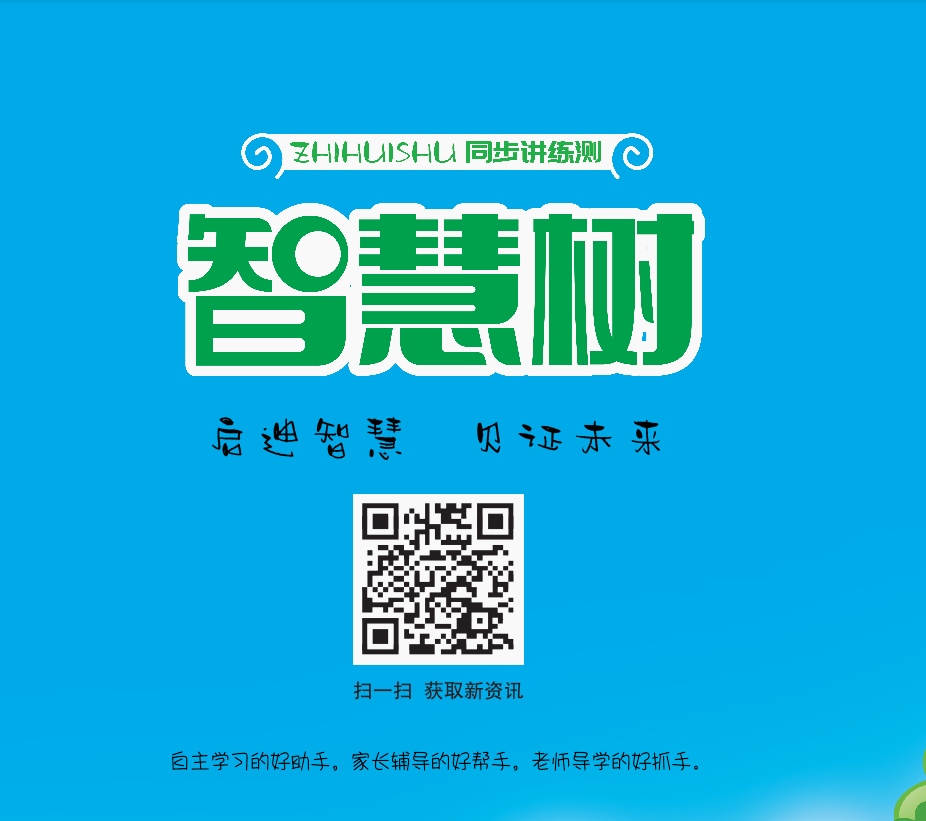 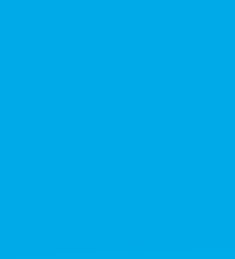